CARBON NANOSTRUCTURES(FULLERENES, CARBON NANOTUBES, GRAPHENE)
lecture for physics and chemistry students
(2018. summer semester – 23. February)

Prof. Jenő Kürti
ELTE Department of Biological Physics

e-mail: kurti@virag.elte.hu		www: virag.elte.hu/kurti
BAND STRUCTURE
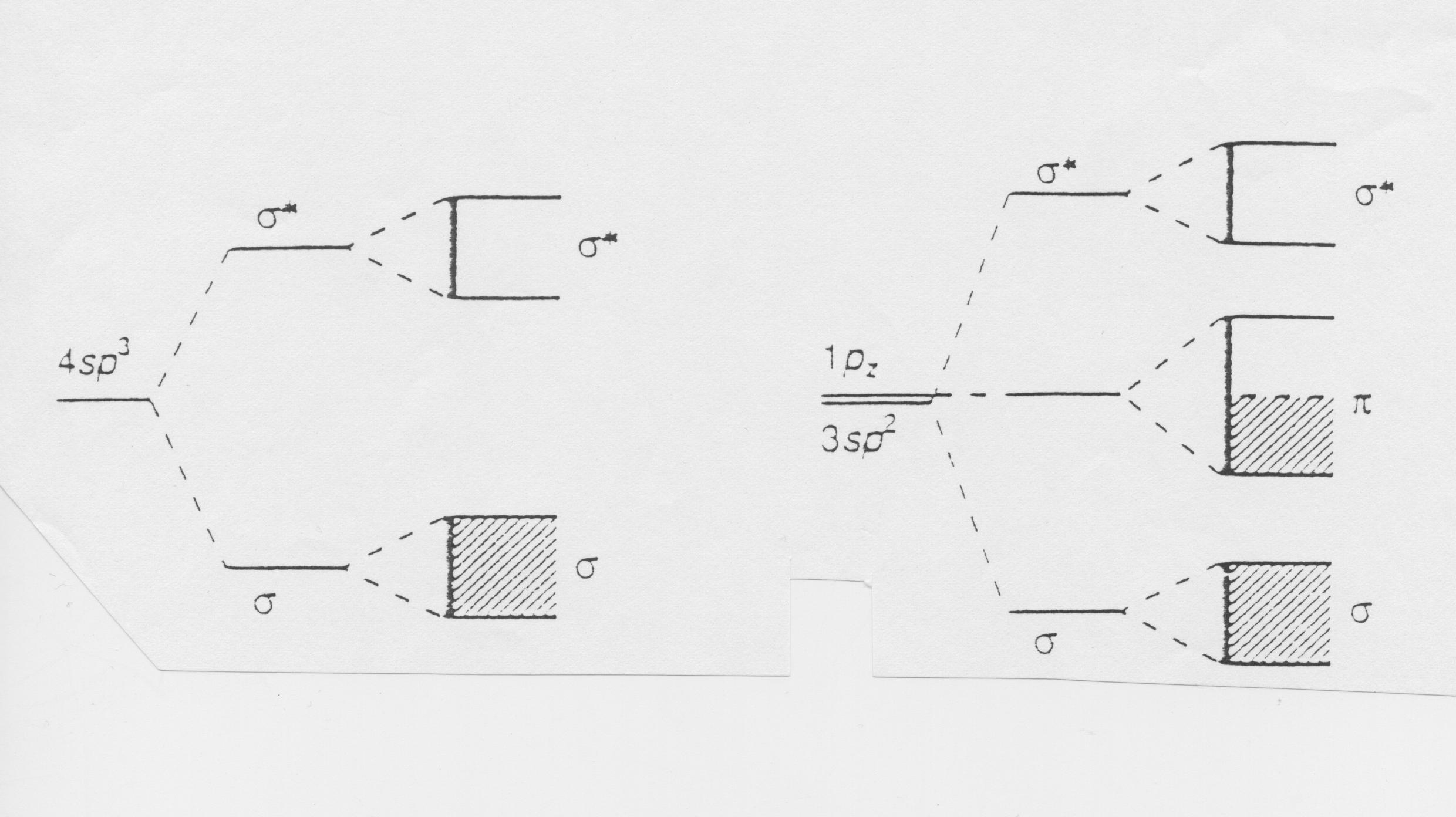 -16 meV / carbon atom
5.4 eV
1.7 eV
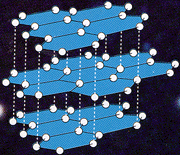 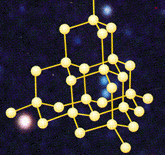 diamond   sp3 		       graphite    sp2
dCC  0,154 nm
dCC  0,142 nm
Egraphite  <  Ediamond
E
Egraphite  <  Ediamond       Sgraphite  >  Sdiamond
E – TS
Egraphite  <  Ediamond       Sgraphite  >  Sdiamond
E – TS + pV
Vgraphite  >  Vdiamond
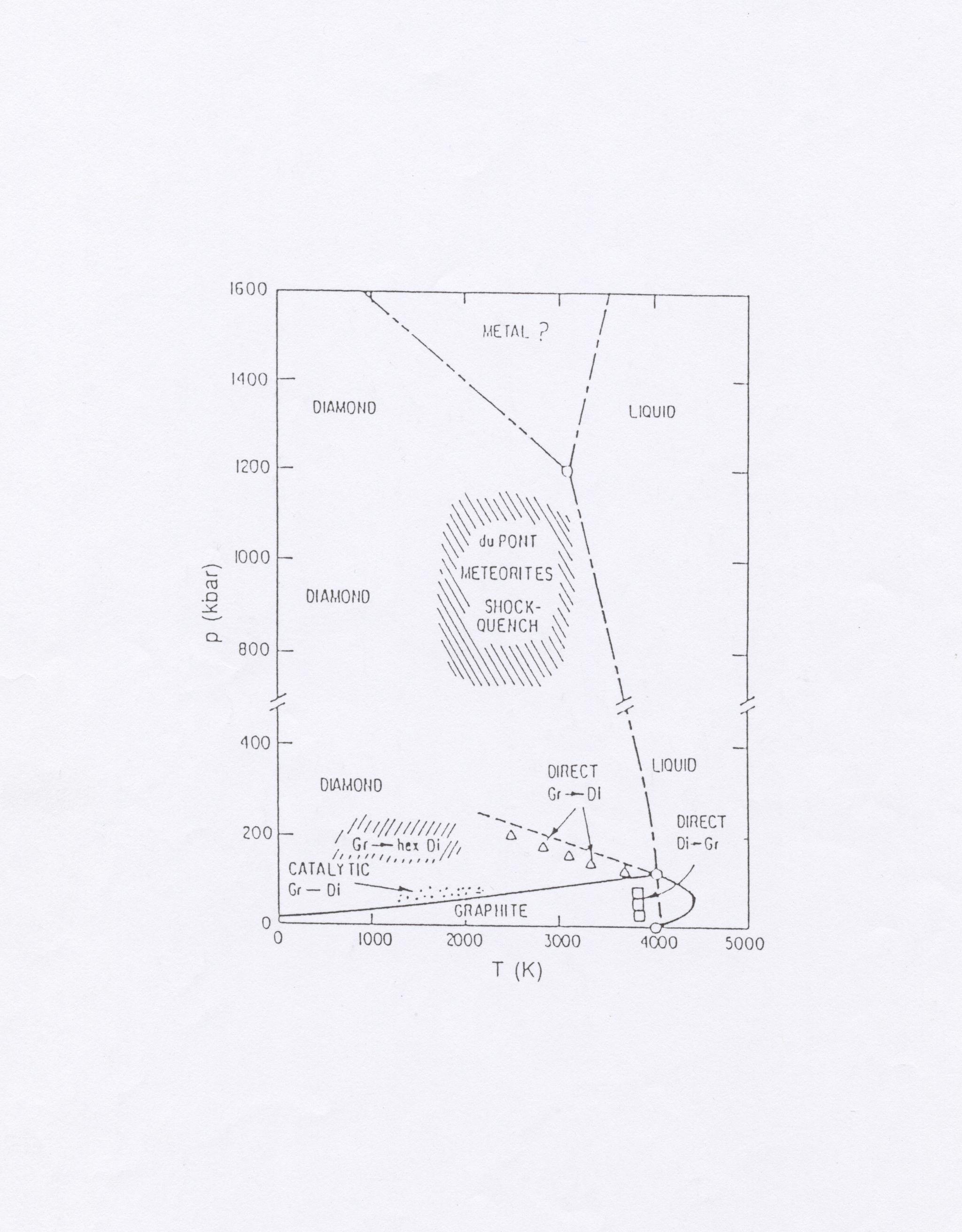 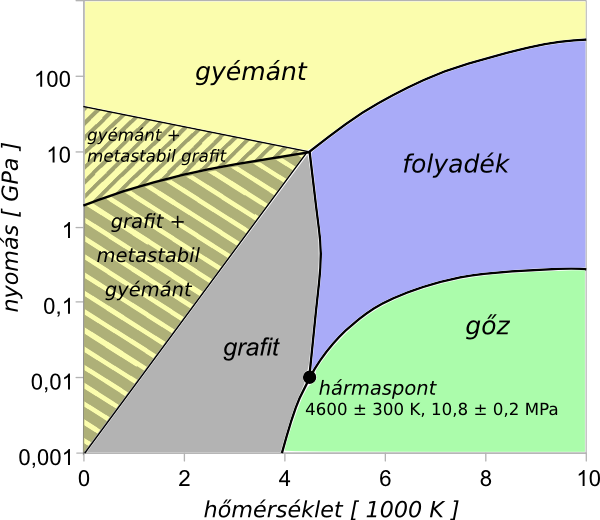 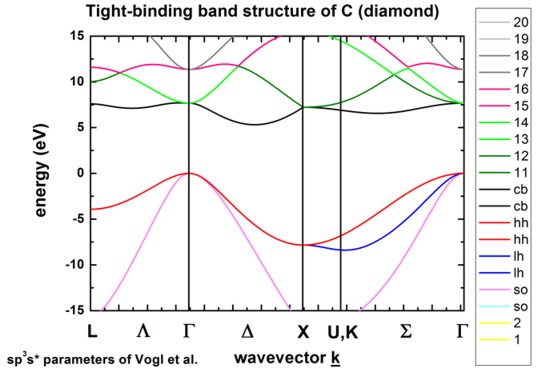 Downloaded from the internet
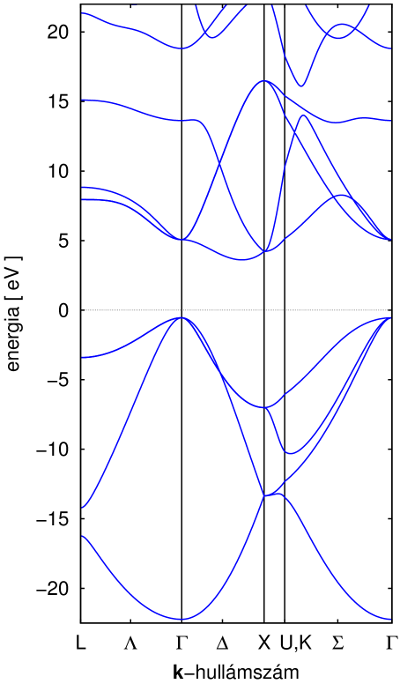 DFT band structure of diamond
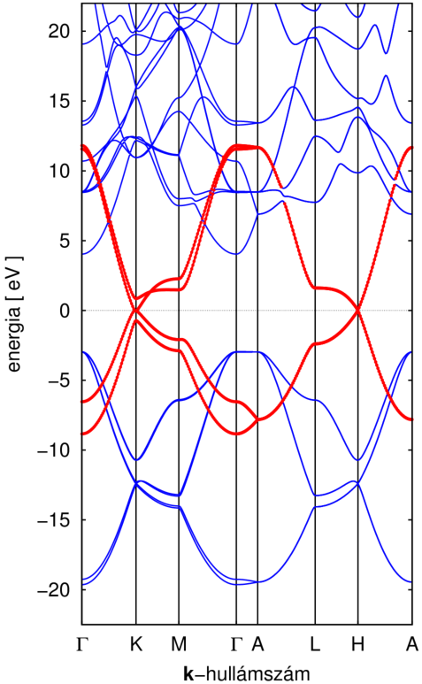 DFT band structure of graphite
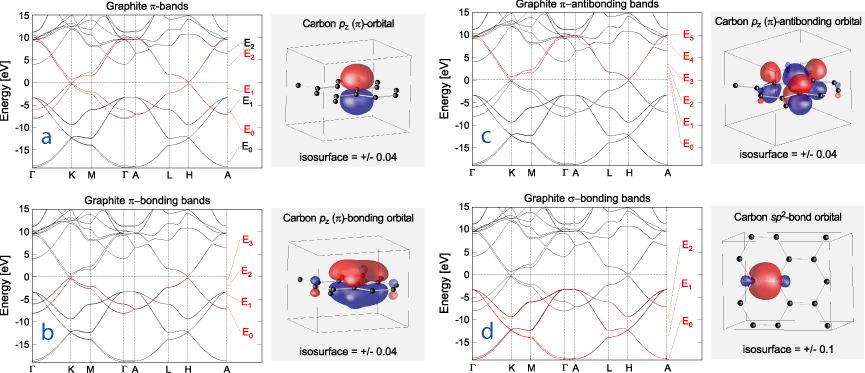 Downloaded from the internet